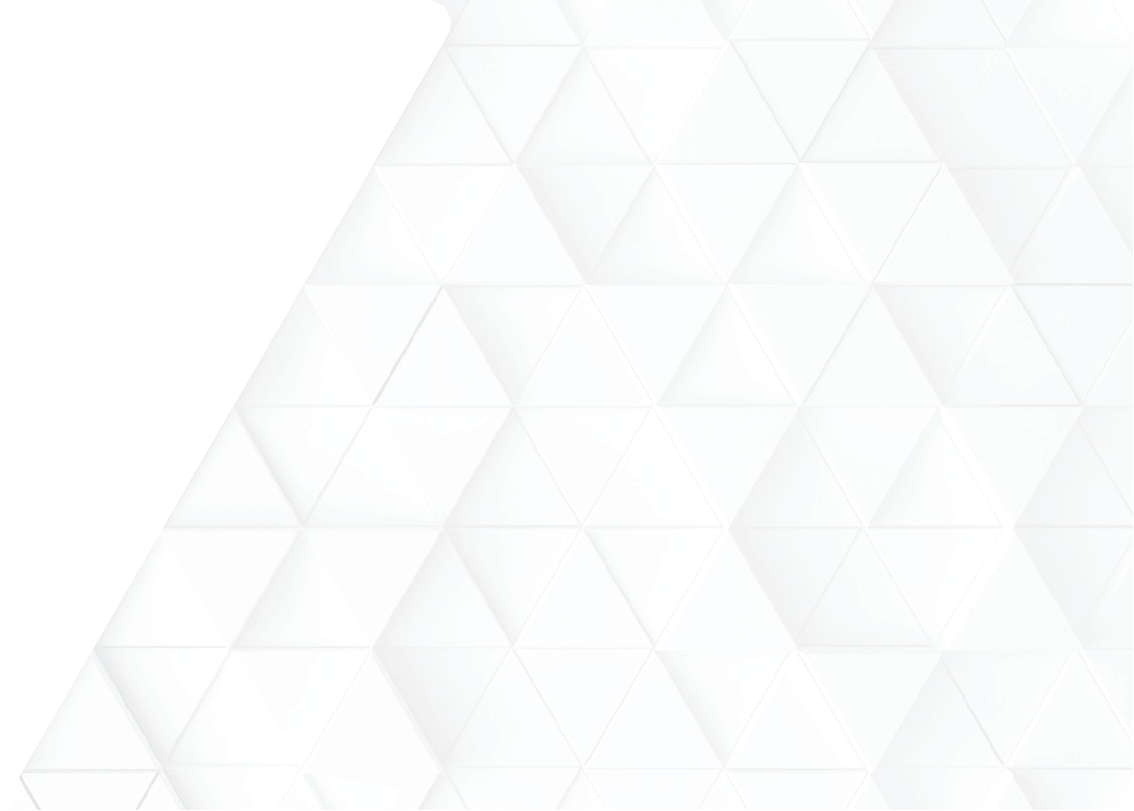 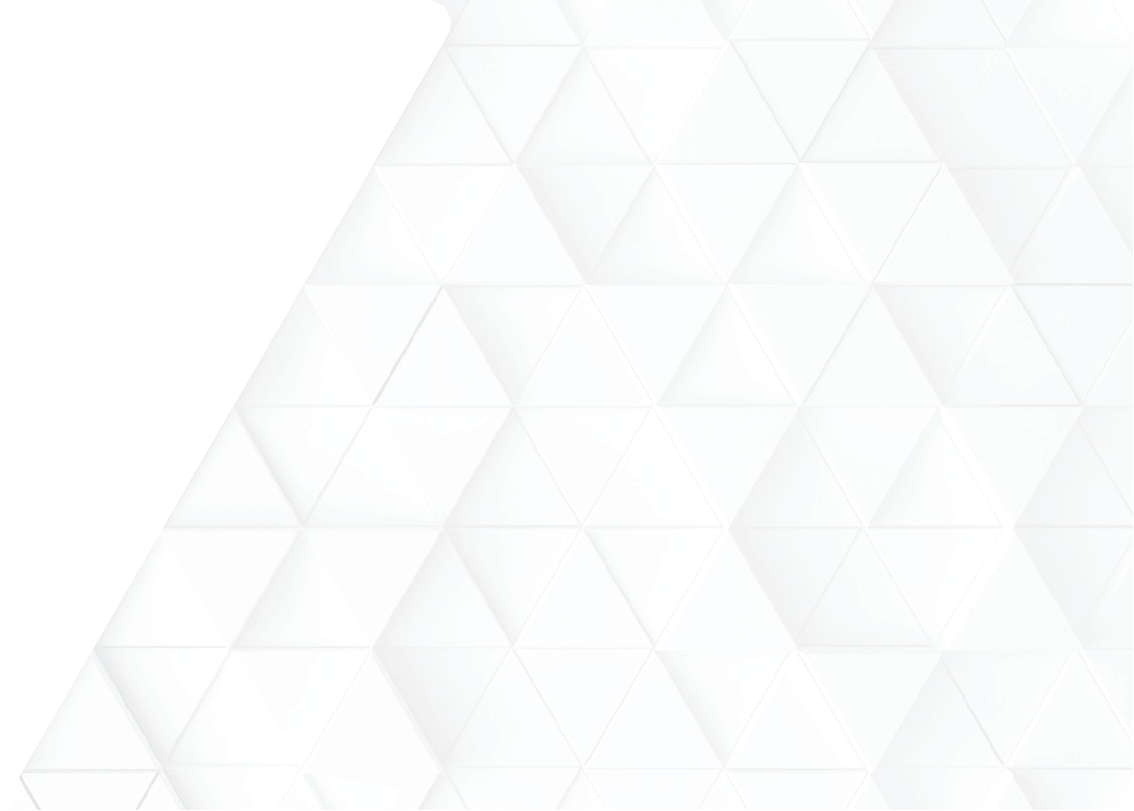 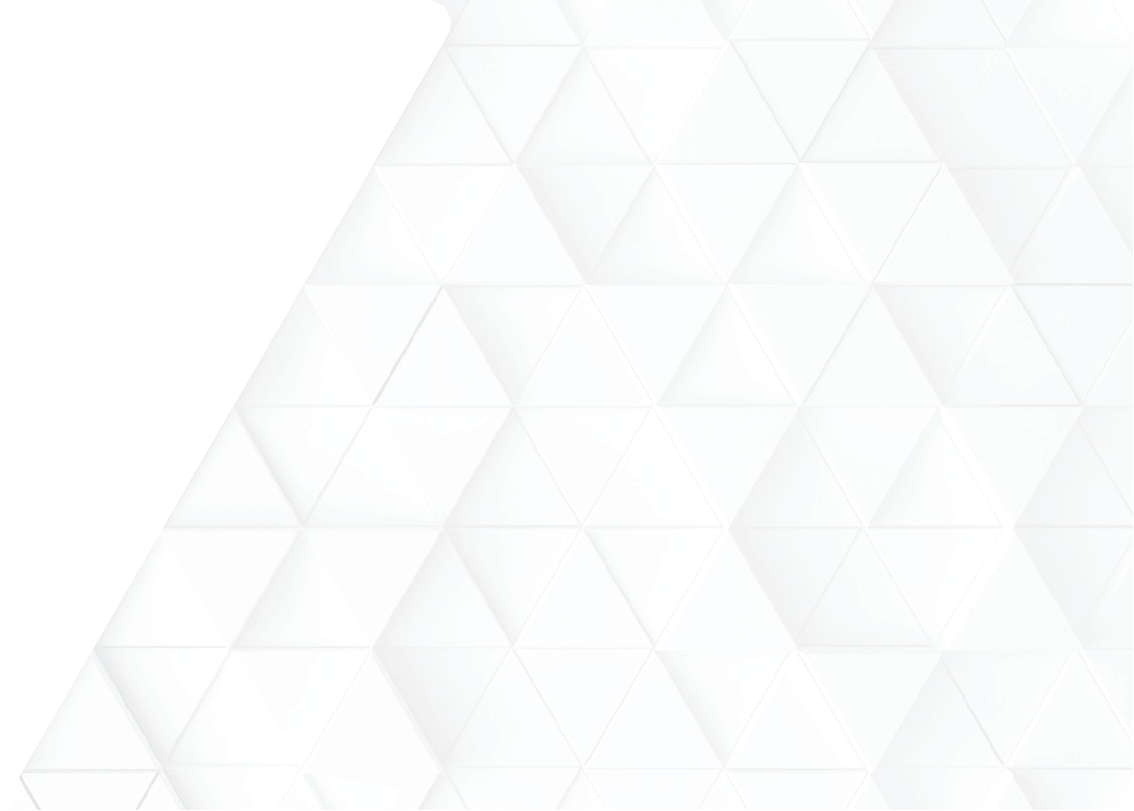 Министерство труда и занятости населения Смоленской области
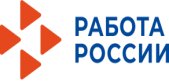 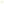 Механизм целевого обучения 
(для студентов, находящихся 
 в процессе обучения)
2024 год
Новый механизм целевого обучения
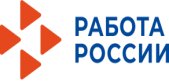 Основные нововведения

Заказчики формируют предложения о заключении договоров о целевом обучении на цифровой платформе «Работа в России» (Обязанность заказчика размещать предложения на цифровой платформе «Работа в России» не распространяется на заказчиков, указанных в абзаце 5 пункта 10 Положения) 
Граждане подают заявки на заключение договора о целевом обучении в соответствии с предложениями заказчиков
Срок трудовой деятельности в соответствии с договором о целевом обучении – от 3 до 5 лет
Возможно прохождение гражданином практической подготовки у заказчика/работодателя и сопровождение гражданина наставником
Заказчик может установить требования к успеваемости гражданина
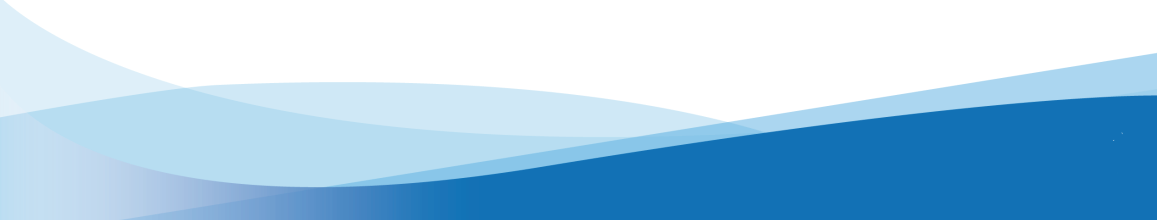 Новый механизм целевого обучения
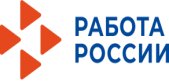 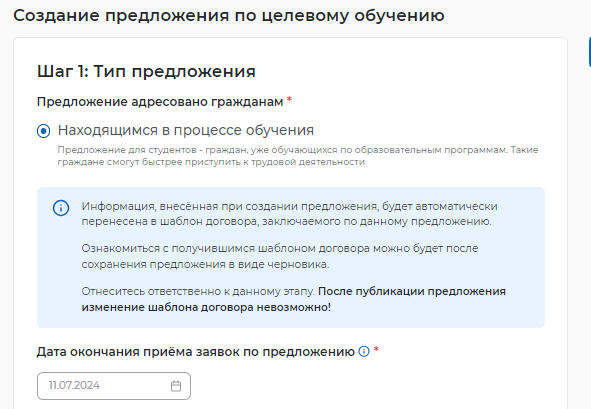 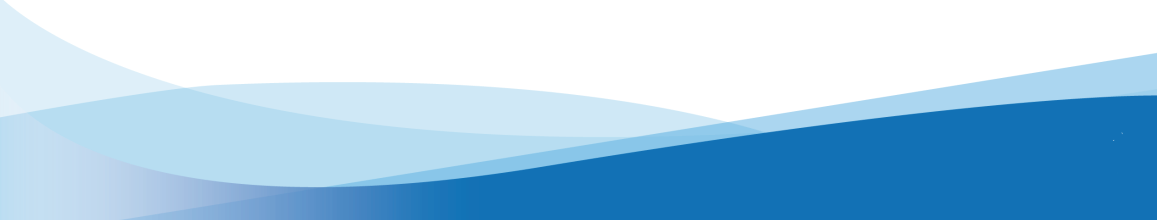 Новый механизм целевого обучения
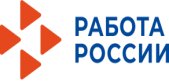 Для студентов, находящихся в процессе обучения

Заказчики могут разместить предложение в сроки, ими определяемые, при этом они указывают:

 Наименование специальности  
 Наименование образовательной организации (по желанию)
 Год выпуска
 Планируемое кол-во договоров
 Дату до которой принимаются заявки от студентов

и иные данные в соответствии с формой предложения
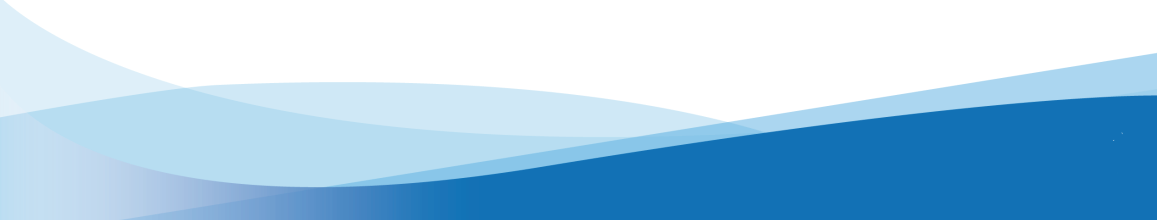 Новый механизм целевого обучения
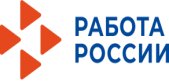 Для студентов, находящихся в процессе обучения

Заказчики могут разместить предложение в сроки, ими определяемые, при этом они указывают:

 Наименование специальности  
 Наименование образовательной организации (по желанию)
 Год выпуска
 Планируемое кол-во договоров
 Дату до которой принимаются заявки от студентов

и иные данные в соответствии с формой предложения
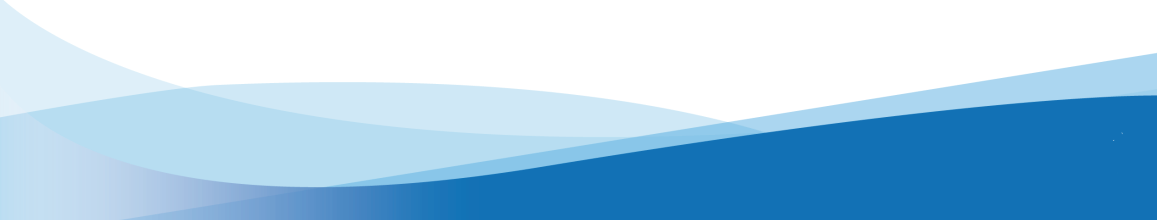 Новый механизм целевого обучения
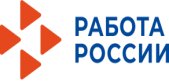 Студенты, находящиеся в процессе обучения

Подают заявки на заключение договора о целевом обучении на бумаге в образовательную организацию или заказчику. 

Заказчик (работодатель)

Заказчик заносит поступившие заявки в личном кабинете на цифровой платформе «Работа России»

После установленной им даты приема заявок, формирует список студентов, подавших заявки

Заказчик проводит отбор, в соответствии с установленным им порядком (локальный акт), если студентов больше, чем запланированное в предложении количество договоров, 

Заказчик заключает договора
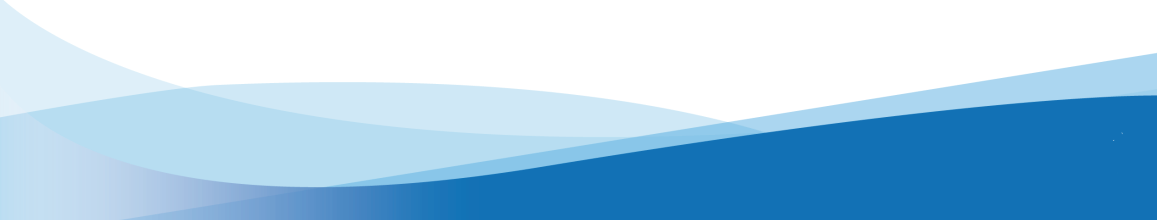